إدارة الأعمال
أساسياتها، ومفاهيمها، وتطبيقاتها  المعاصرة
أ.د. أحمد الشميمري
www.edarah.net
الفصل السادس
التنسيق
Coordination
1
الشميمري 2025-2026
01
02
03
04
05
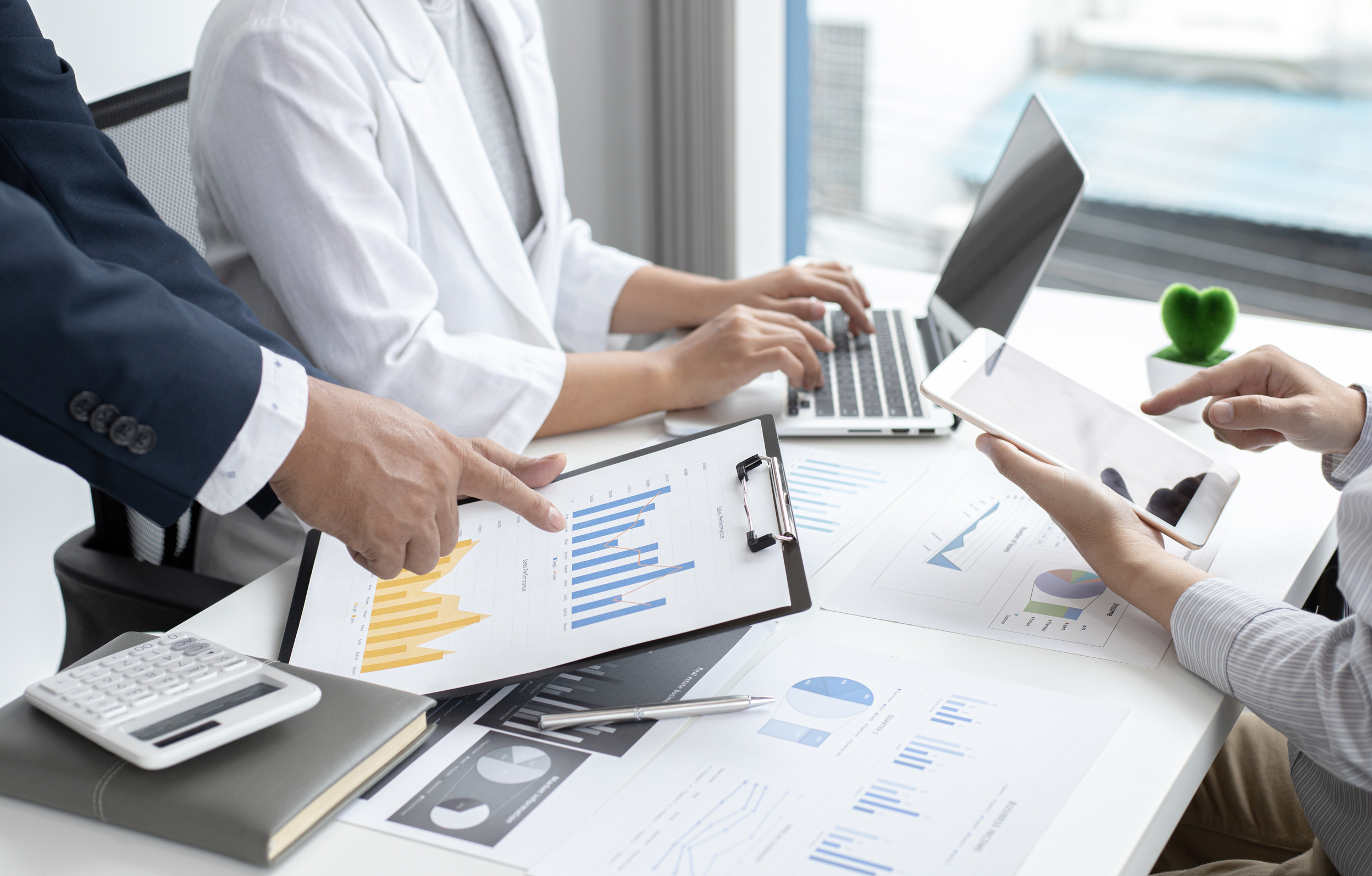 محتويات الفصل
مفهوم التنسيق وأهمية الحاجة إليه
شمولية وظيفة التنسيق
عوائق التنسيق
أهم الوسائل المستخدمة في التنسيق
خصائص التنسيق الفعال
2
الشميمري 2025-2026
مفهوم التنسيق وأهمية الحاجة إليه
يعرف التنسيق على أنه: «الترتيب المنظم لجهود الجماعة، لكى توحد هذه الجهود في التصرف والتنفيذ لتحقيق الهدف المحدد».
وبذلك يعني التنسيق من وجهة نظر الإدارة توحيد وتكامل جهود الأفراد. وتتعلق بالنواحي التالية:
مقدار الجهود التي تبذل من ناحية الكم والنوع.
توقيت هذه الجهود.
توجيه وتحديد الاتجاه الذي تسلكه
3
الشميمري 2025-2026
1
2
3
4
5
مفهوم التنسيق
وفي ضوء تعريف التنسيق وقواعده وتحديد مضمونه يمكننا استخلاص بعض النتائج الآتية:
يعد التنسيق مسؤولية كل مدير وهو إحدى وظائفه الإدارية التي لا تنفصل عن الوظائف الإدارية الأخرى
يستهدف التنسيق منع التشابك والتداخل داخل إدارة التنظيم أو بين مختلف التنظيمات ، حتى يمكن للنظام الإداري بأكمله من تحقيق الأهداف بتكامل وبكفاية.
يعد التنسيق وسيلة وغاية في آن واحد، فهو وسيلة يستهدف الإسهام في تحقيق أهداف التنظيم وغاية حينما ينظر له كأساس في بناء التنظيم الإداري وهو جوهر العملية الإدارية بأكملها.
يطبق التنسيق على الأفراد والجماعات وعلى وحدات التنظيم الإداري نفسه وبينه وبين وحداته الإقليمية أو فروعه.
التأكيد على وحدة الجهود والتصرفات التي تعد جوهر وظيفة التنسيق بمعنى أن الإداري قد أعد توقيتاً لكل الجهود لكي تسير في اتجاه متجانس كما تعد وحدة الجهود من أدوات التنظيم التي تجعل القيادة ناجحة.
الشميمري 2025-2026
6
7
8
9
10
مفهوم التنسيق
يجب عدم الخلط بين التنسيق والتعاون فكلاهما مختلفان ولا يمكن أن يحدث التنسيق بمحض الصدفة ولذلك اذا لم يتحقق التعاون الذاتي داخل التنظيم فقد نحطم كل إمكانيات التنسيق ,واذا وجد التعاون الذاتي فلن يتحقق التنسيق تلقائياً؛ فالتنسيق أشمل من التعاون.
إن التنسيق عملية مستمرة دائمة وليس حالة ساكنة لذلك يجب على الإداريين العمل بصفة مستمرة ومتصلة لتهيئة الفرصة لتحقيق التنسيق.
هناك ارتباط جذري وأساسي بين التنسيق كوظيفة وبين بناء التنظيم نفسه .
يعتمد التنسيق على السلطة التي تصاحب التدرج الإداري حسب المراكز والمستويات المختلفة كما يعتمد ايضاً على كفاءة الأفراد وعلى درجة الفهم والتعاون بين الأفراد .
إن التنسيق يجب إحداثه وتواجده في المجالات الجديدة التي تظهر باستمرار في مختلف أنشطة التنظيم الإداري مثل مجالات أنشطة هيئات التنفيذ والمشورة في مختلف العمليات الميدانية لنشاط التنظيم.
الشميمري 2025-2026
شمولية وظيفة التنسيق
العلاقة بين التوجيه والتنسيق
العلاقة بين التنظيم والتنسيق
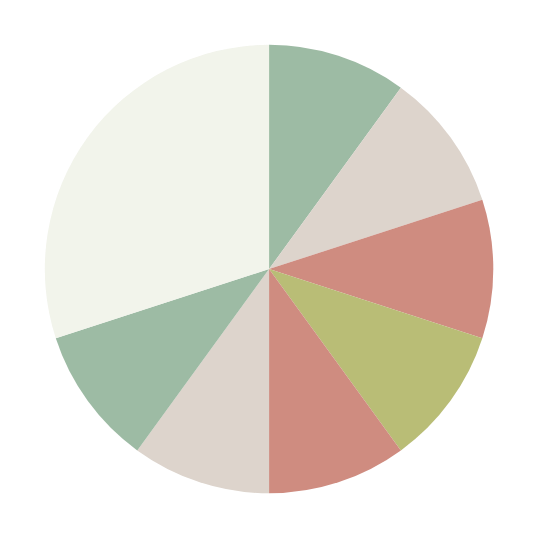 وظيفة 
التنسيق
العلاقة بين التخطيط و التنسيق
العلاقة بين الرقابة والتنسيق
5
الشميمري 2025-2026
العلاقة بين التنسيق وبين العمليات الإدارية
تنسيق
تخطيط
مواد
تنظيم
تنسيق
أفراد
آلات
معدات
طرق عمل
تنسيق
توجيه
رقابة
أموال
تنسيق
5
الشميمري 2025-2026
العلاقة بين التخطيط والتنسيق
إن أحد اهداف فاعلية الخطط هو التكامل بينها ولتحقيق هذا التكامل والترابط يتطلب من المدير اتخاذ قرارات متعددة لضمان التنسيق بين الخطط تصميماً وانجازاً ؛ حتى يتحقق التكامل المطلوب.
بمعنى آخر «أن هناك خطة أساسية وخططاً فرعية تتناول الوسائل اللازمة لتحقيق الخطة الأساسية للإنتاج وهناك لابد من التنسيق ؛حتى لا يكون هناك انحراف بين التنفيذ والنتائج المطلوبة»
4
الشميمري 2025-2026
العلاقة بين التنظيم والتنسيق
إن الهدف الأساس من العملية التنظيمية هو تسهيل مهمة التنسيق بين الوظائف والأفراد في كافة المستويات التنظيمية 
ويعد أولى أساسيات التنظيم هو تحديد العلاقات بين الوحدات الإدارية في المنظمة وتحديد السلطات والمسؤوليات لكل فرد من أفراد هذه الوحدات حيث إن توزيع الأنشطة المختلفة على الأقسام المعنية وما يرافقها من سلطات ومسؤوليات تعد في حد ذاتها نشاطاً تنسيقياً.
وبمعنى «إن التنظيم يؤثر على حجم ونوعية التنسيق المطلوب» 
فالمدير الذي يشرف على عشرة أشخاص مرؤوسين تزداد بلا شك مهمته التنسيقية عما إذا كان يشرف على خمسة أشخاص فقط
3
الشميمري 2025-2026
العلاقة بين التوجيه والتنسيق
يلعب التوجيه دوراً مهماً في تحقيق التنسيق المطلوب فالقيادة الديمقراطية التي تشرك الأفراد في تحديد الأهداف ورسم الخطط تضمن توحيد وتوجيه جهودهم نحو تحقيق هذه الأهداف.
كلما كان حجم المنظمة صغيراً كلما كان تحقيق التنسيق بين جهود الأفراد سهل المنال وكذلك لو كانت قنوات الاتصال سريعة ومختصرة.
4
الشميمري 2025-2026
العلاقة بين الرقابة والتنسيق
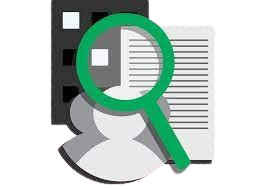 إن أهمية العلاقة بين الرقابة والتنسيق واضحة ؛ 
فكما أن الهدف من الرقابة هو ضمان تحقيق الأهداف المطلوبة وتصحيح الانحرافات عند حدوثها كذلك فإن هدف التنسيق هو ضمان تحقيق هذه الأهداف من خلال توحيد جهود الأفراد .
3
الشميمري 2025-2026
تطبيق التخصص
 وتقسيم العمل .
1
زيادة حجم التنظيم وتعقده.
2
عوائق التنسيق
عدم تفهم الإدارة العليا لأهمية التنسيق .
3
4
عدم التوافق بين الإدارات .
16
الشميمري 2025-2026
أهم الوسائل المستخدمة في التنسيق
3- التنسيق بالأهداف
6- اللجان
1- تسلسل الأوامر
4- استخدام المساعدين في التنسيق
8- المناقشات غير الرسمية
9-المنسق الخاص
7-إدارة المشروعات
(تنظيم المصفوفة)
2- التنسيق بالقواعد والإجراءات
5- استخدام الاتصال للتنسيق
الشميمري 2025-2026
أهم الوسائل المستخدمة في التنسيق
1- تسلسل الأوامر:
وهي تعني أن كل مرؤوس مسؤول فقط أمام رئيسه المباشر.
والمفهوم النظري لهذا المبدأ أنه حتى يتم التنسيق لابد من وجود رئيس واحد مشترك حتى يتم التنسيق بين أعمال أكثر من مرؤوس تحت هذا الرئيس المشترك ويعني هذا المفهوم النظري أن الاتصال بين العاملين في الوحدات الإنتاجية بالأقسام المختلفة لا يمكن أن يتم إلا من خلال الرئيس المباشر أو الرئيس المشترك.
2- التنسيق بالقواعد والإجراءات: 
إذا كان العمل المطلوب أداؤه يمكن التنبؤ به ؛ ويمكن تخطيطه مسبقا ً, فإنه يمكن التحديد المسبق للأعمال التي يجب على التابعين أو المرؤوسين القيام بها.
3- التنسيق بالأهداف: 
يقوم معظم المديرين بتحديد المقاصد والغايات لتابعيهم لتسهيل التنسيق . وفي حال قيام كل رئيس بتحقيق الهدف , فإنه يجب تنسيق جهودهم في ضوء تلك الأهداف المحددة مسبقاً.
3
الشميمري 2025-2026
أهم الوسائل المستخدمة في التنسيق
4- استخدام المساعدين في التنسيق:
يقوم بعض المديرين بتعيين مساعد للقيام بوظيفة المدير في تنسيق تابعيه بشكل أيسر.
5- استخدام الاتصال للتنسيق: 
عندما ينمو حجم الاتصالات بين قسمين, ومثال ذلك الإنتاج والمبيعات فإن الكثير من المديرين يقومون بتعيين شخص خاص بالاتصال لتسهيل التنسيق.
6- اللجان: 
تسهم اللجان في التناسق بين أرجاء التنظيم وتعد مهمة في توفير المعلومات وتبادلها والتقريب بين وجهات النظر ولذلك فإن فاعلية اللجان في الإسهام في خفض مشكلات التنسيق يستلزم وجود حاجة حقيقية تتطلبها وأن تكون أهدافها محددة.
7- إدارة المشروعات(تنظيم المصفوفة):
يقوم على إنجاز بعض الأعمال ذات السمة الخاصة من خلال وضع مشروع معين, يعين له مدير ويعاونه مجموعة من المختصين من أقسام المنشئة المعنية ويخول كافة السلطات اللازمة لأداء العمل ويحدد له وقت وميزانية معينة ويطالب بتحقيق أهداف محددة.
3
الشميمري 2025-2026
أهم الوسائل المستخدمة في التنسيق
8- المناقشات غير الرسمية:
كثير من مشكلات عدم التناسق يمكن حلها عن طريق العلاقات الودية والمناقشات غير الرسمية بين مديري الأنشطة المختلفة.
9- المنسق الخاص: 
يقدم المنسق الخاص النصائح التي تعاون المديرين في أداء مهمة التنسيق .لأجل المساعدة وتدعيم فكرة التنسيق المبني على الاقتناع وليس على السلطة فقط.
3
الشميمري 2025-2026
Effective Coordination  خصائص التنسيق الفعال
العمل على إيجاد الوسائل المشجعة على التنسيق الاختياري .
تحسين الاتصالات الإنسانية الإدارية وتسهيل تبادل البيانات في المنظمة.
تبسيط التنظيم
إيجاد الانسجام والتكامل بين الخطط والبرامج والسياسات.
13
الشميمري 2025-2026
1- تبسيط التنظيم
تقسيم العمل بين الإدارات:
يساعد تقسيم العمل بين الإدارات على تنسيق جهود العاملين بسهولة أكبر كما أنه يسهم في إنشاء الصلات الاجتماعية بين العاملين وتبادل البيانات بينهم بسهولة و بذلك يوجد التنسيق والتكامل بين جهود العاملين.
وضوح التنظيم والخطط:
يساعد على تحديد الاختصاصات والسلطات والنظم التفصيلية ويسهل معرفة كل مشرف بمهمته المحددة ويمنع انعدام التنسيق الاختياري بين المشرفين فالتنظيم والتخطيط يسهل وضوح المهام بينهم.
10
©      الشميمري
2- انسجام الخطط والبرامج وتكاملها
تكامل البرامج والخطط:
هناك ضرورة لمراجعة الخطط التي يضعها الأفراد المختلفون أو وحدات تنظيمية مختلفة ولضمان انسجام الخطط فيما بينها يجب أن تراجع كل منها مع الخطط بوجوه النشاط المرتبطة للتحقق من أنها كلها تعطي برنامجاً موحداً متكاملاً.
التوقيت السليم:
ينبغي إنجاز وجوه النشاط بالوقت المناسب حيث لابد أن يكون التوقيت دقيقاً حتى لا يواجه مجموعة من الموظفين صعوبة إنهاء العمل قبل وصول العمل الجديد فالتوقيت السليم يعد من الأمور الحيوية في معظم العمليات .
10
الشميمري 2025-2026
3- تحسين وسائل التواصل
تعد التقارير المكتوبة من أهم وسائل الاتصال التي تسهم في التنسيق ,كما أنه ينبغي أيضاً الاستعانة بالوسائل الميكانيكية أو  الالكترونية للاتصال عندما يبرر حجم المنشأة ومقدار الحاجة إلى تبادل البيانات بمثل هذه الوسائل.
3
الشميمري 2025-2026
4- تشجيع التنسيق والتعاون الاختياري
ينبغي أن يتم التنسيق في أي منشأة عن طريق التعاون الاختياري بين أفراد القوى العاملة
يصبح التنسيق الاختياري أكثر سهولة  عن طريق التحديد الواضح للتنظيم والبرامج المنسقة للعمل ووسائل الاتصال السليمة .
10
الشميمري 2025-2026
مصطلحات
22
الشميمري 2025-2026
شكرًا لحسن استماعكم
لمزيد من الوسائل والكتب:
www.edarah.net